Unit 5: Human development and diversity
Learning Objective: Investigate how the SDG’s aim to help solve the problems of the global development gap.
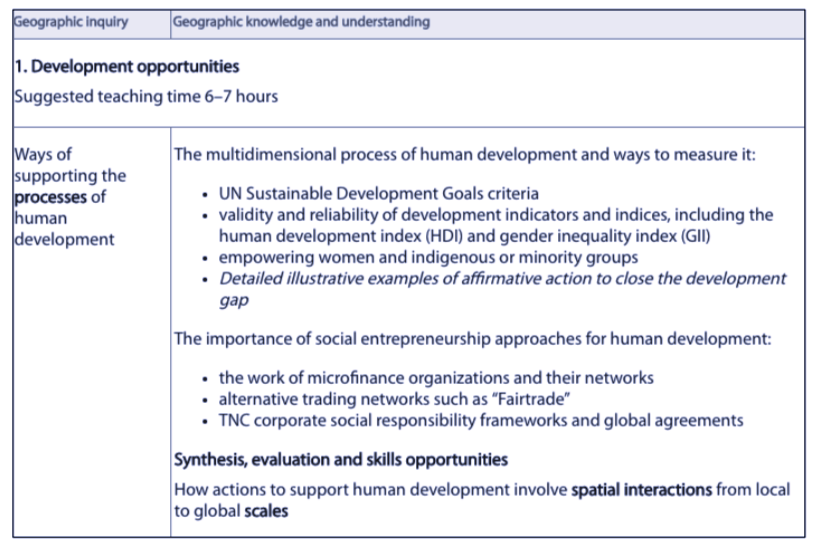 Demo: Use the case study star to help you investigate the SDG’s
SDG Investigation
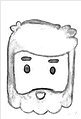 Tip: Weigh up are the SDG’s a viable strategy to promote development.
What are the SDG’s?
Tip: Ensure to be able to write about the MDG’s.
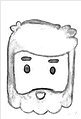 Evaluate
The SDG’s ?
SDG’s
Investigation
When, Why & Who
created them ?
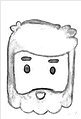 Tip: Ensure to look at the positive and negative impacts.
Analyse
The SDG’s ?